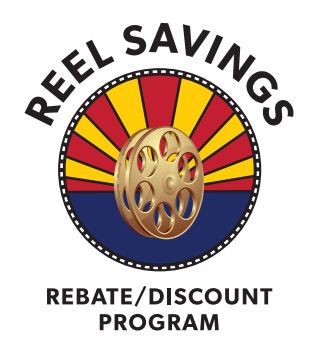 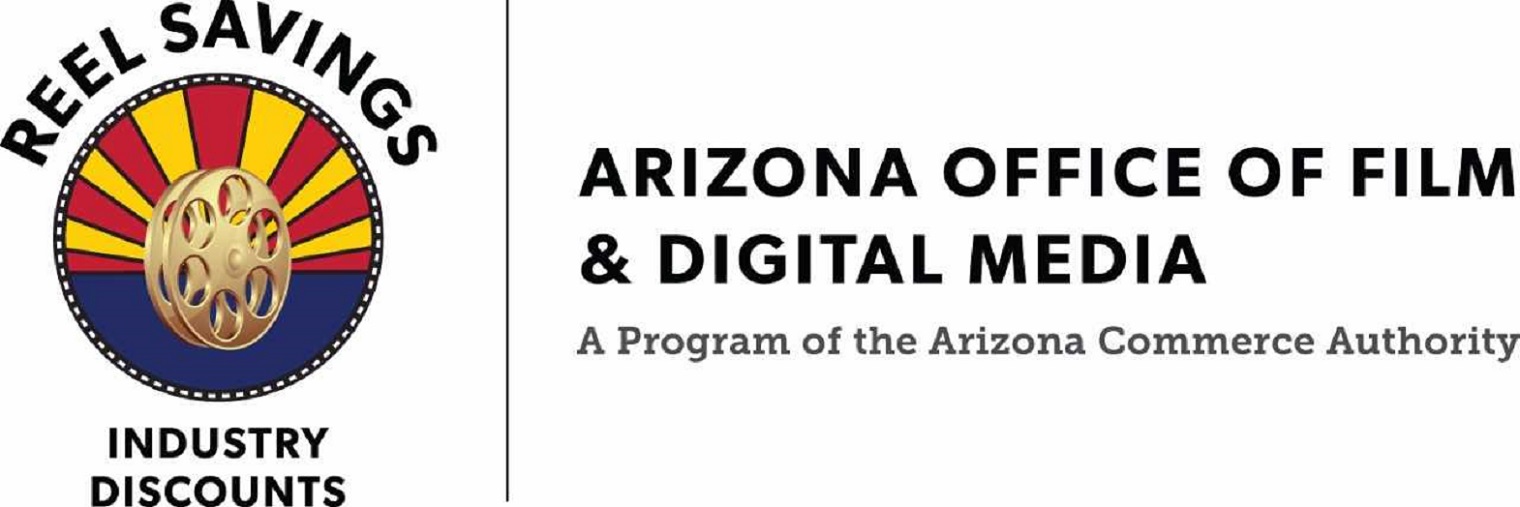 Program Description
Reel Savings is a pro-business, free-market program that allows the private sector to support the film and digital media industry. Participating vendors, like hoteliers, rental car operators, and restaurants, provide special discounts to out-of-state productions registered with the Arizona Office of Film & Digital Media.
Discounts provide immediate savings to a production budget, with no delay and no paperwork.
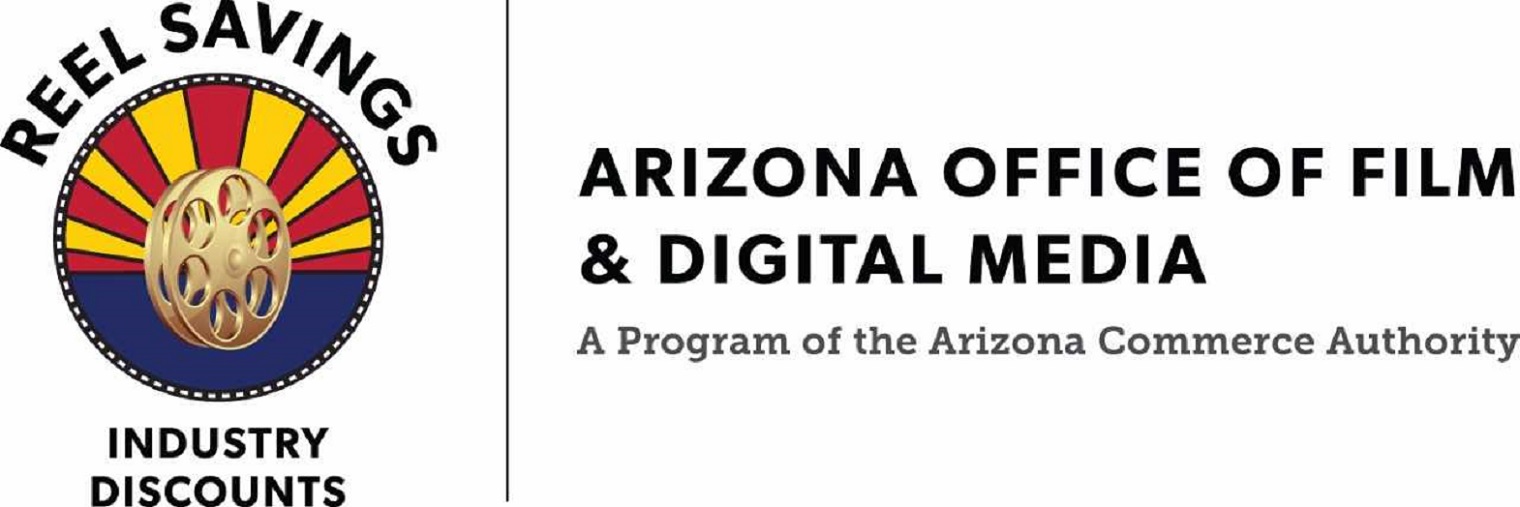 Reel Savings vs Tax Programs
Tax Programs		                         Reel Savings

Lengthy Processing Period 		  No Processing 
Lengthy and complicated application	  Simple Online Registration 
Most tax programs are capped		  No Cap			
Lengthy Review Process per project	  No Review Process		
Government Program 			  Private Sector Program
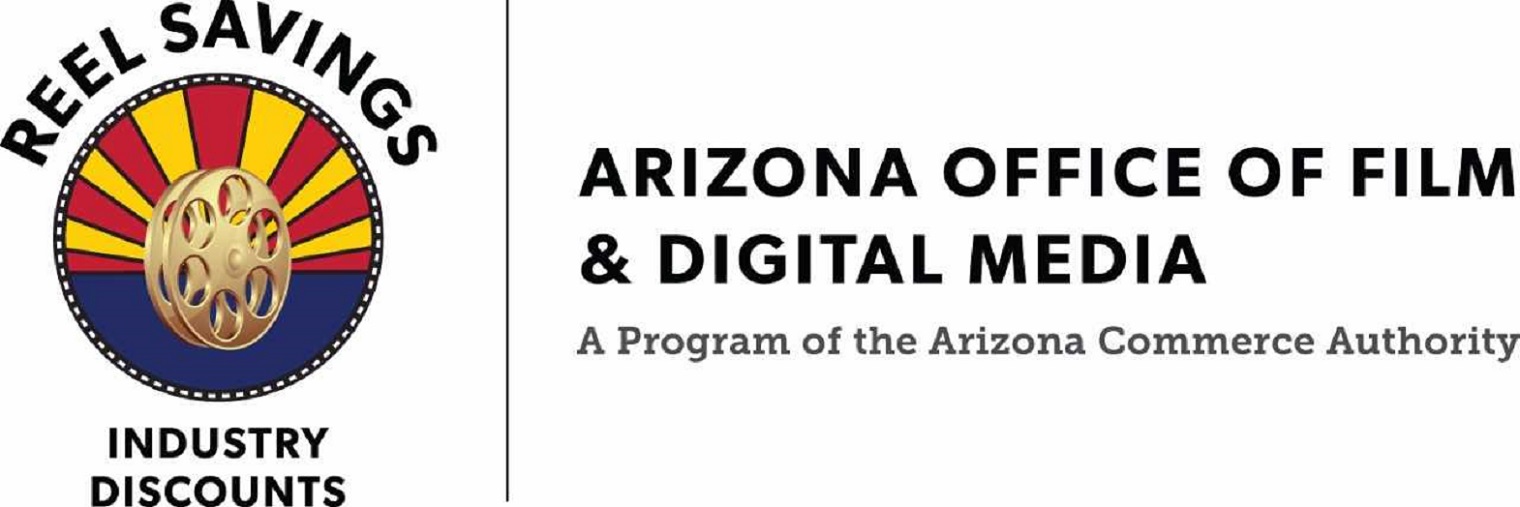 Registration Process
If you are a business that would like to be registered with the Reel Savings program, please visit www.GoFilmAz.com and join our Production Directory, as a Support Service business.
Select the box for Reel Savings participation. 
During registration, describe your Reel Savings rebate or discount, minimum 10% required.
You’ll be notified of your acceptance into the program.
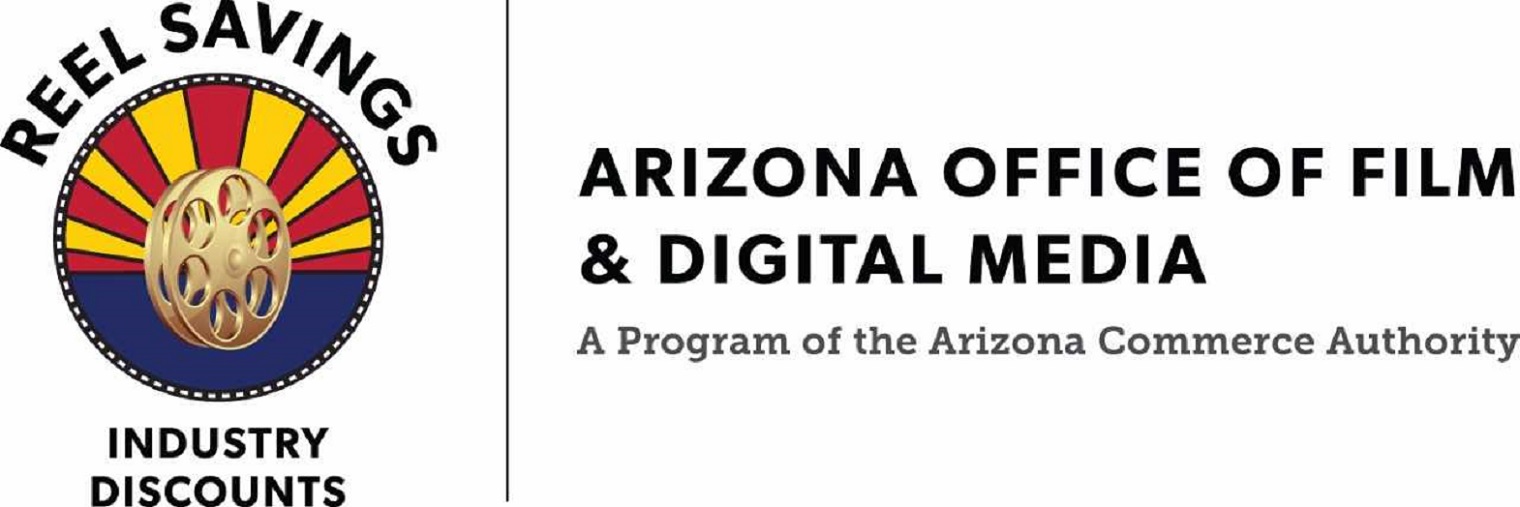 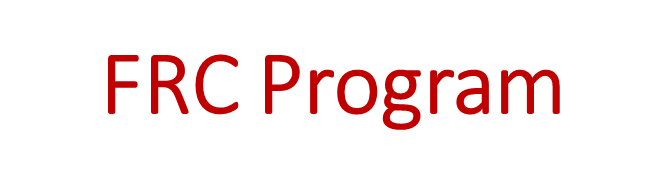 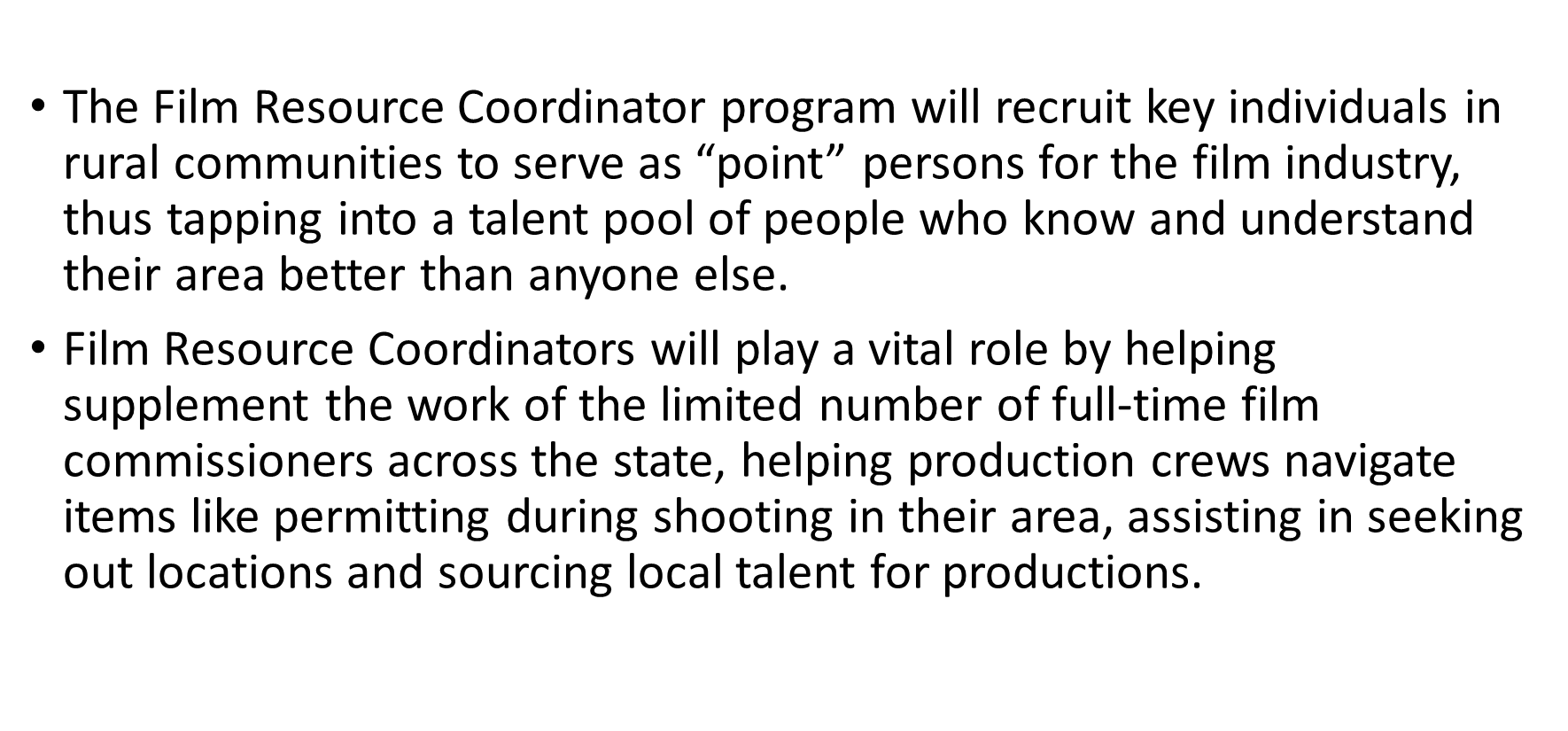